Dal “lago incantato” riflessioni su prevenzione, recupero e riqualificazione ambientale
Classe V A 
Liceo Classico e Musicale “Cavour” di Torino
IL LAGO INCANTATO
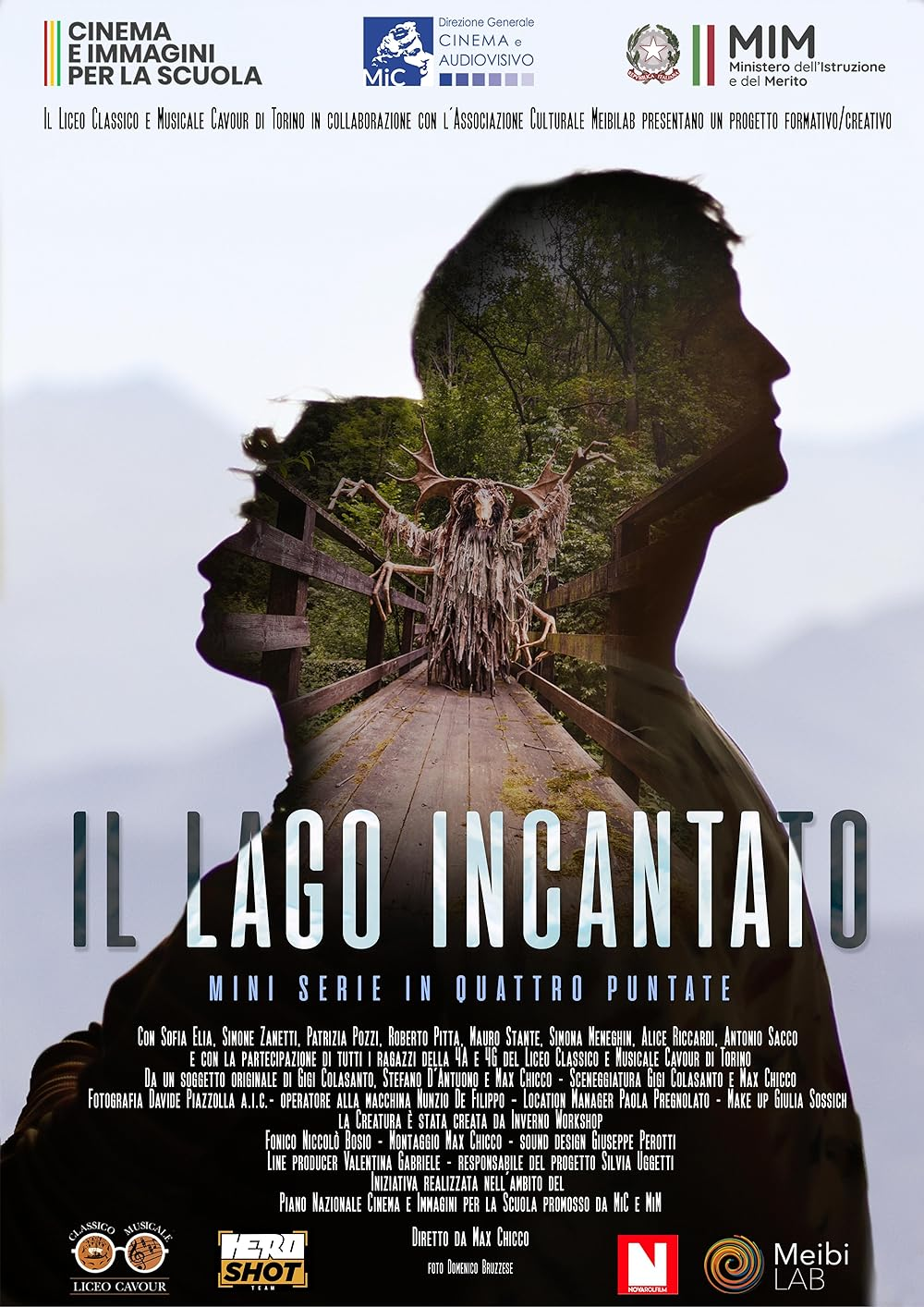 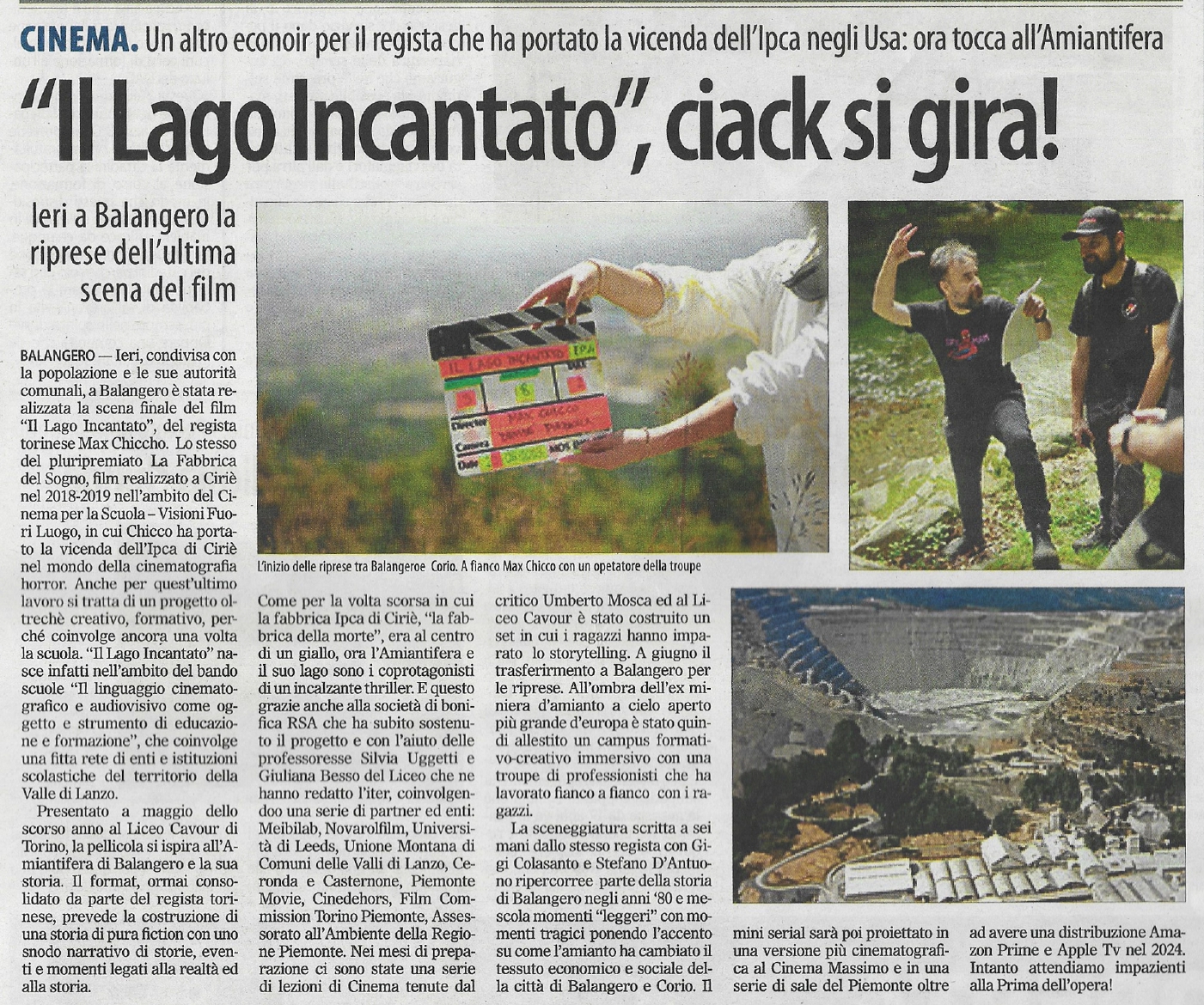 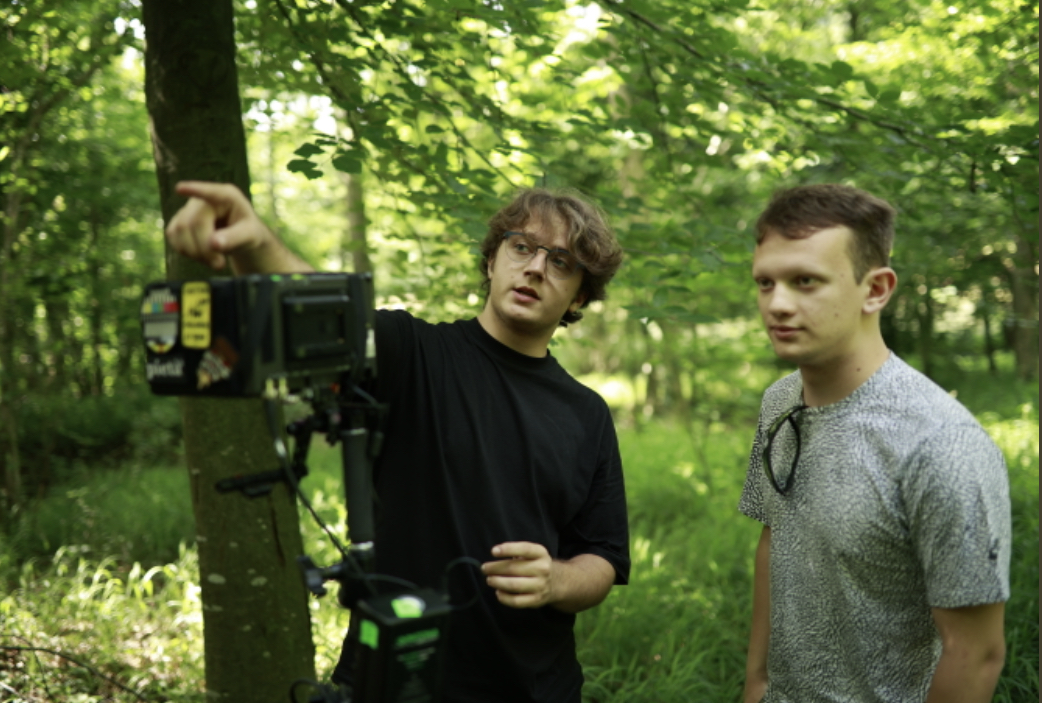 ὁ ἀμίαντος λίθος 
pietra incorruttibile, amianto
“Si trova raramente, ed è difficile da tessere a causa della brevità delle sue fibre. Il suo colore è rosso per natura, e diventa bianco solo attraverso l'azione del fuoco. Quando si trova allo stato grezzo, è pari al prezzo di ottime perle. In conseguenza delle sue proprietà naturali è chiamato dai greci asbestinon”.





Plinio il Vecchio, Naturalis historia
Ritrovamenti archeologici in Finlandia, Scandinavia e Russia
Non solo amianto: prime misure di sicurezza nella società egizia
Utilizzo e descrizione: Erodoto, Teofrasto, Strabone, Plutarco, Plinio il Vecchio
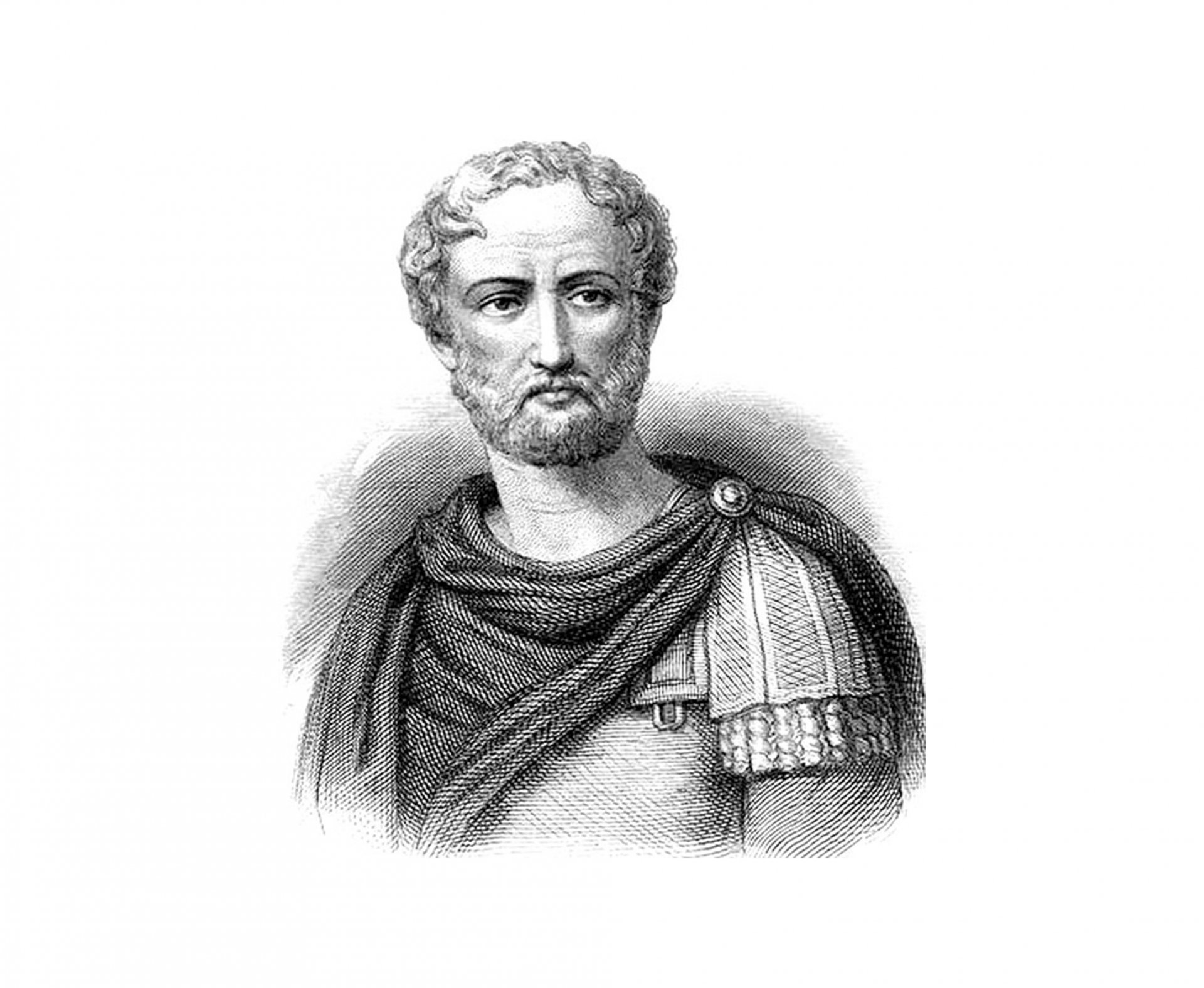 LA STORIA VA AVANTI
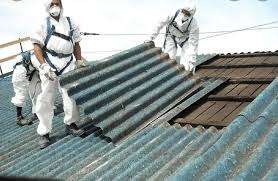 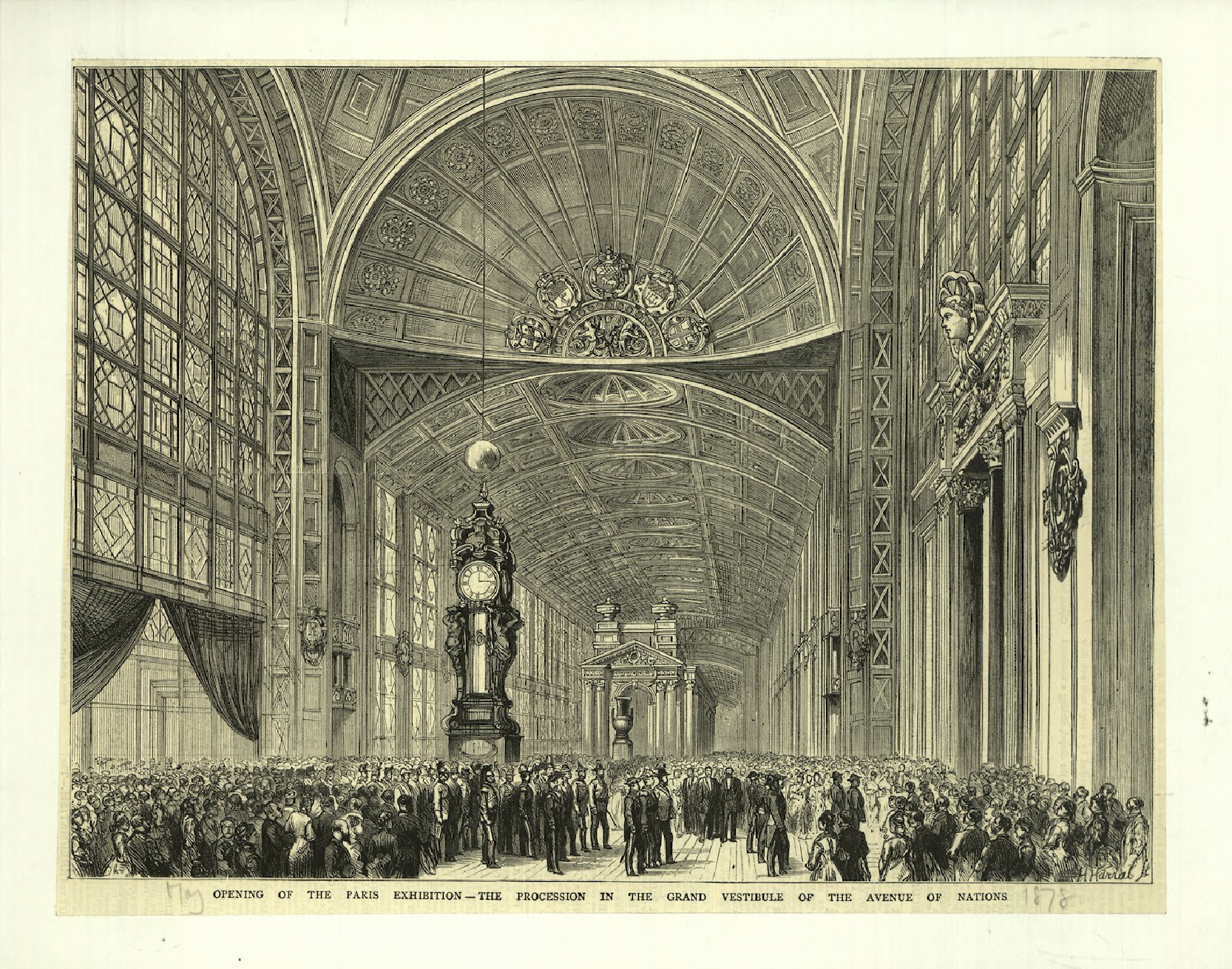 Smantellamento tetto in eternit
1878 → Expo universale di Parigi
1901 → ETERNIT: lega di cemento e amianto 
Primi studi sulla fibrosi polmonare
Expo universale Parigi 1878
PREVENZIONE
“I più preferiscono non prendersi alcuna briga, preferiscono non seccarsi piuttosto che applicarsi un semplice ordigno che li difenda dalla polvere.”
(P. Mantegazza, 1881)
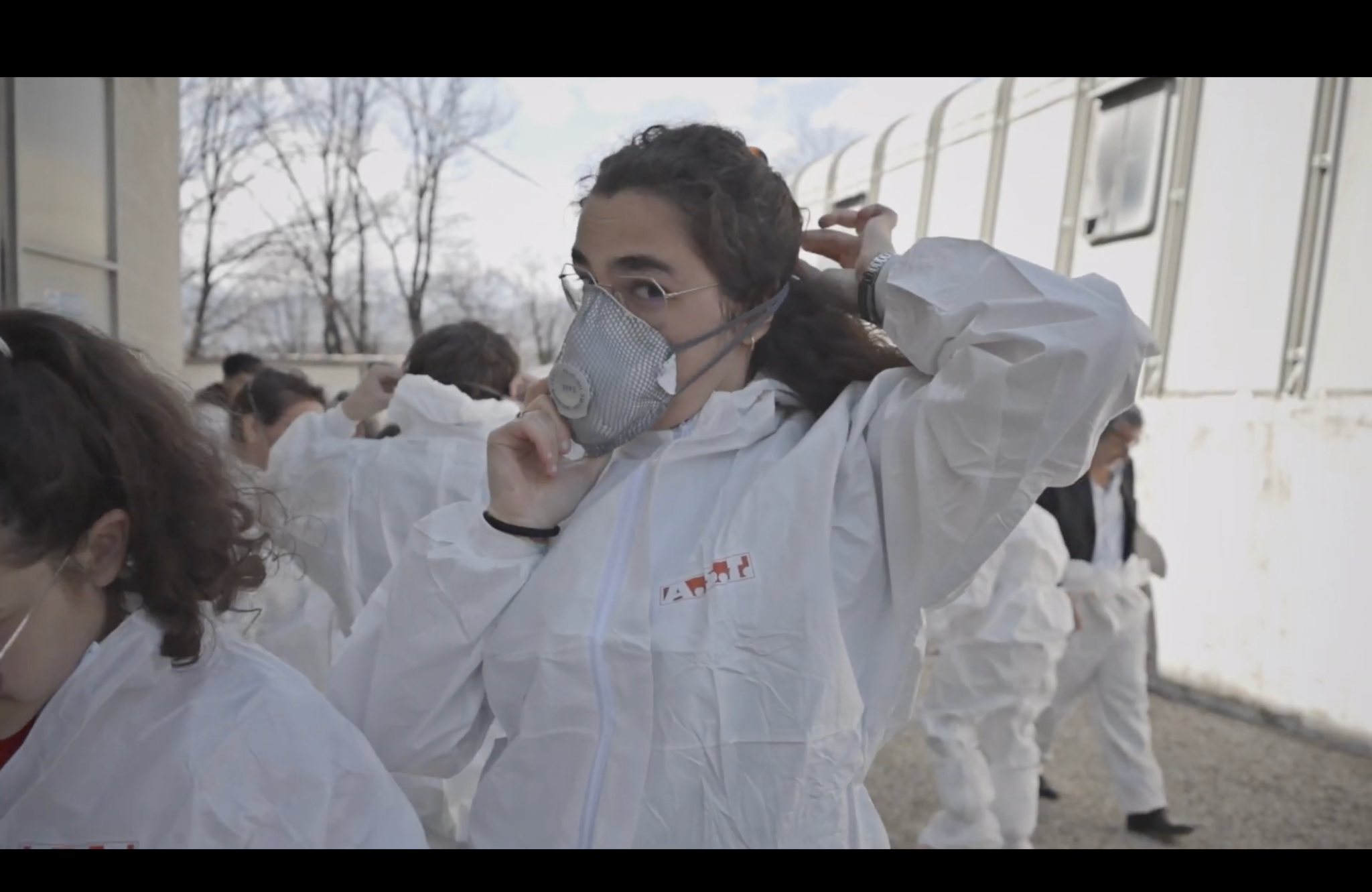 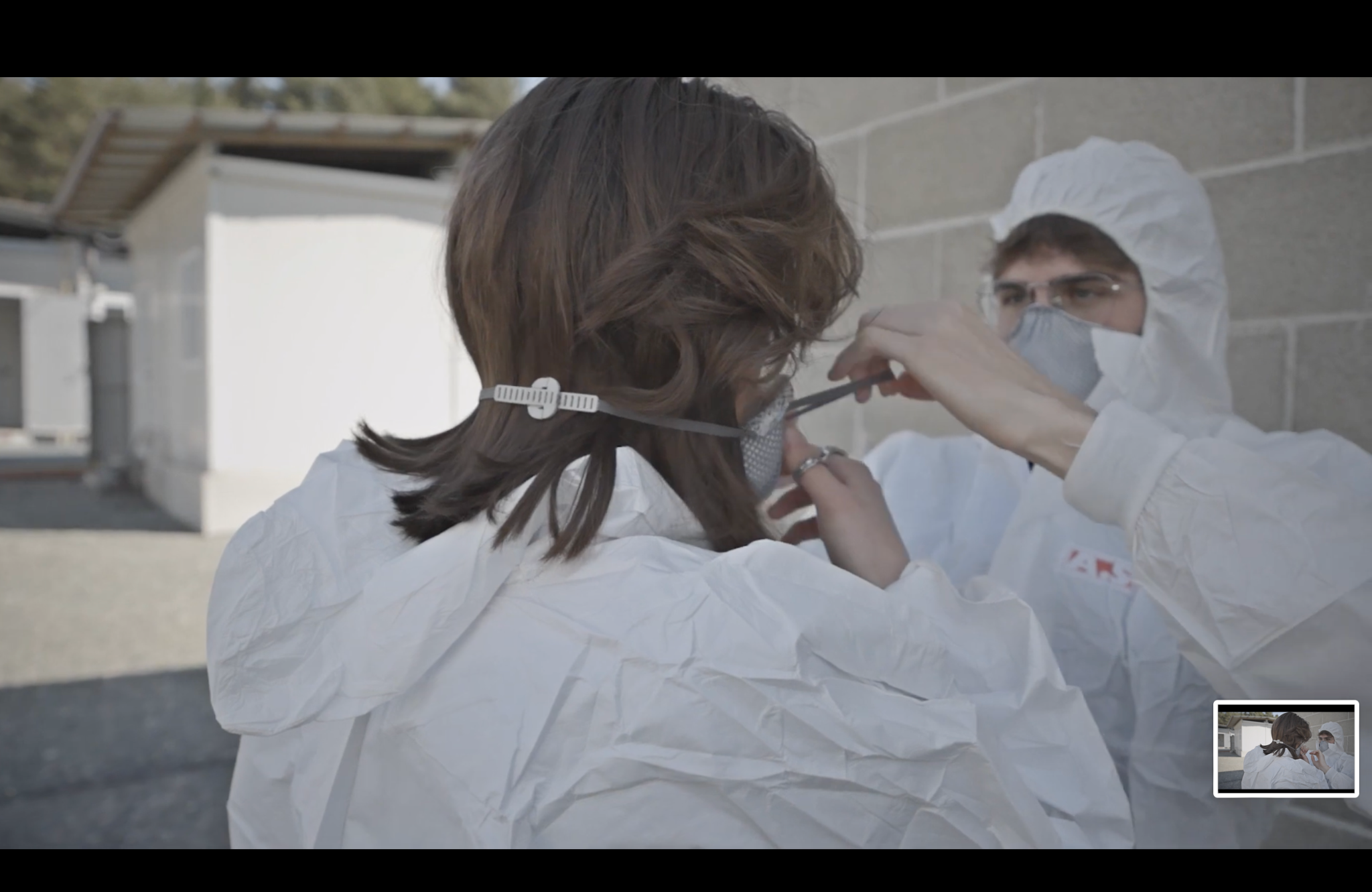 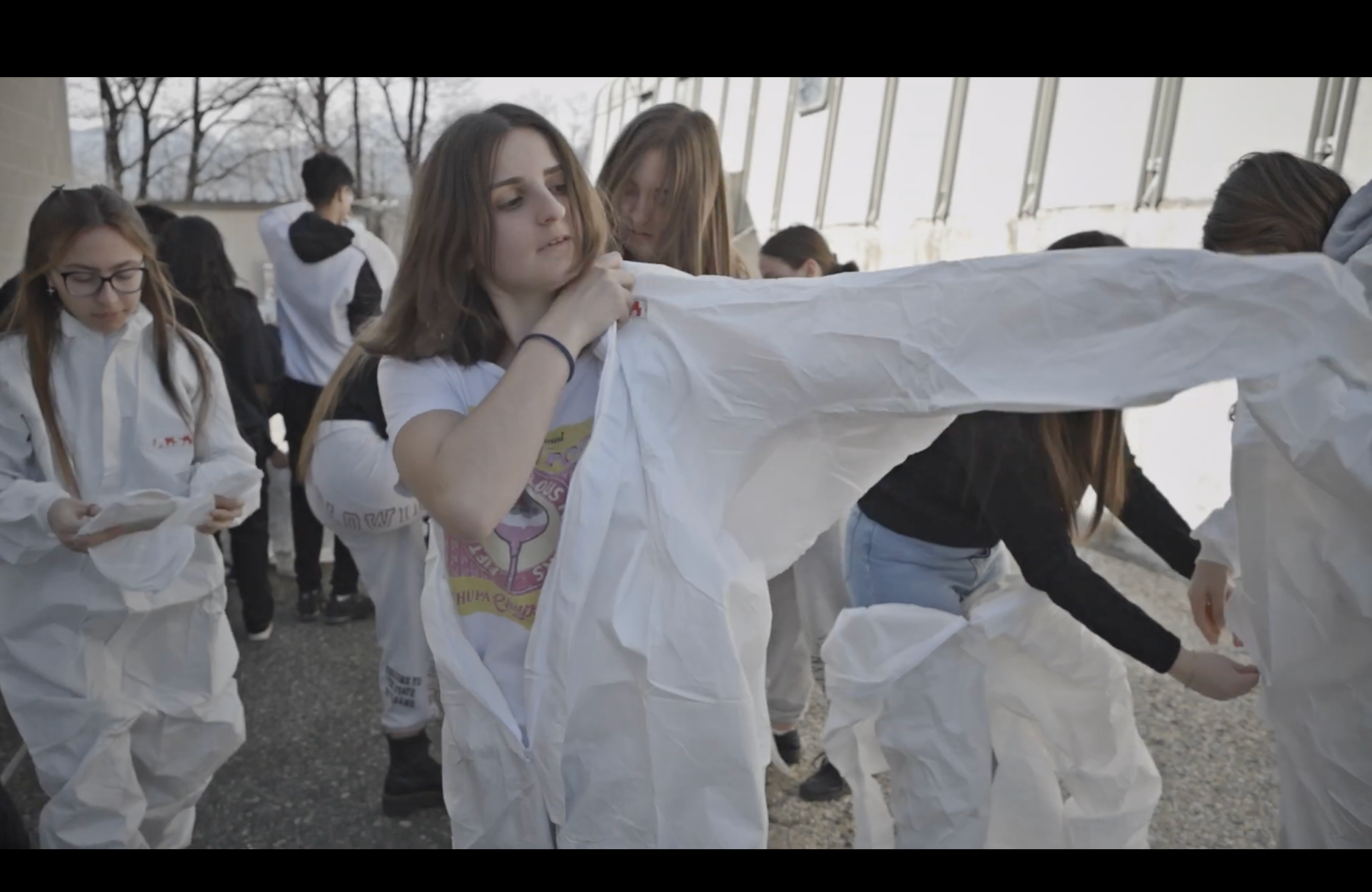 L’AMIANTIFERA 
di BALANGERO
La più grande amiantifera in Europa e la più sfruttata in Italia  
1951: nascita della S.p.a. Amiantifera Balangero
10 luglio 1986: primo atto ufficiale e normativo in Italia che riconosce la cancerogenicità dell’amianto, secondo le direttive OMS
1990: fallimento e chiusura della S.p.a. Amiantifera Balangero
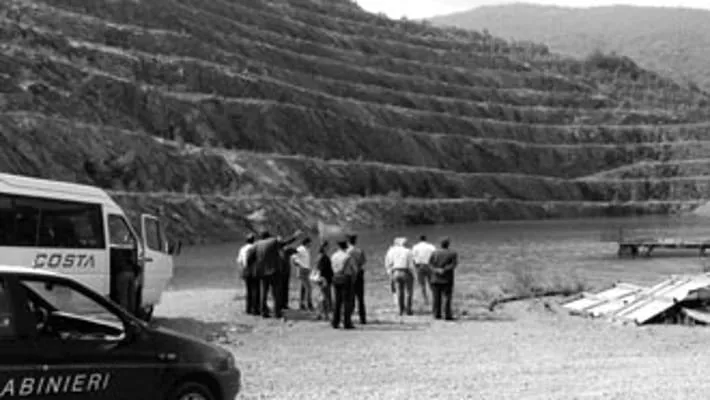 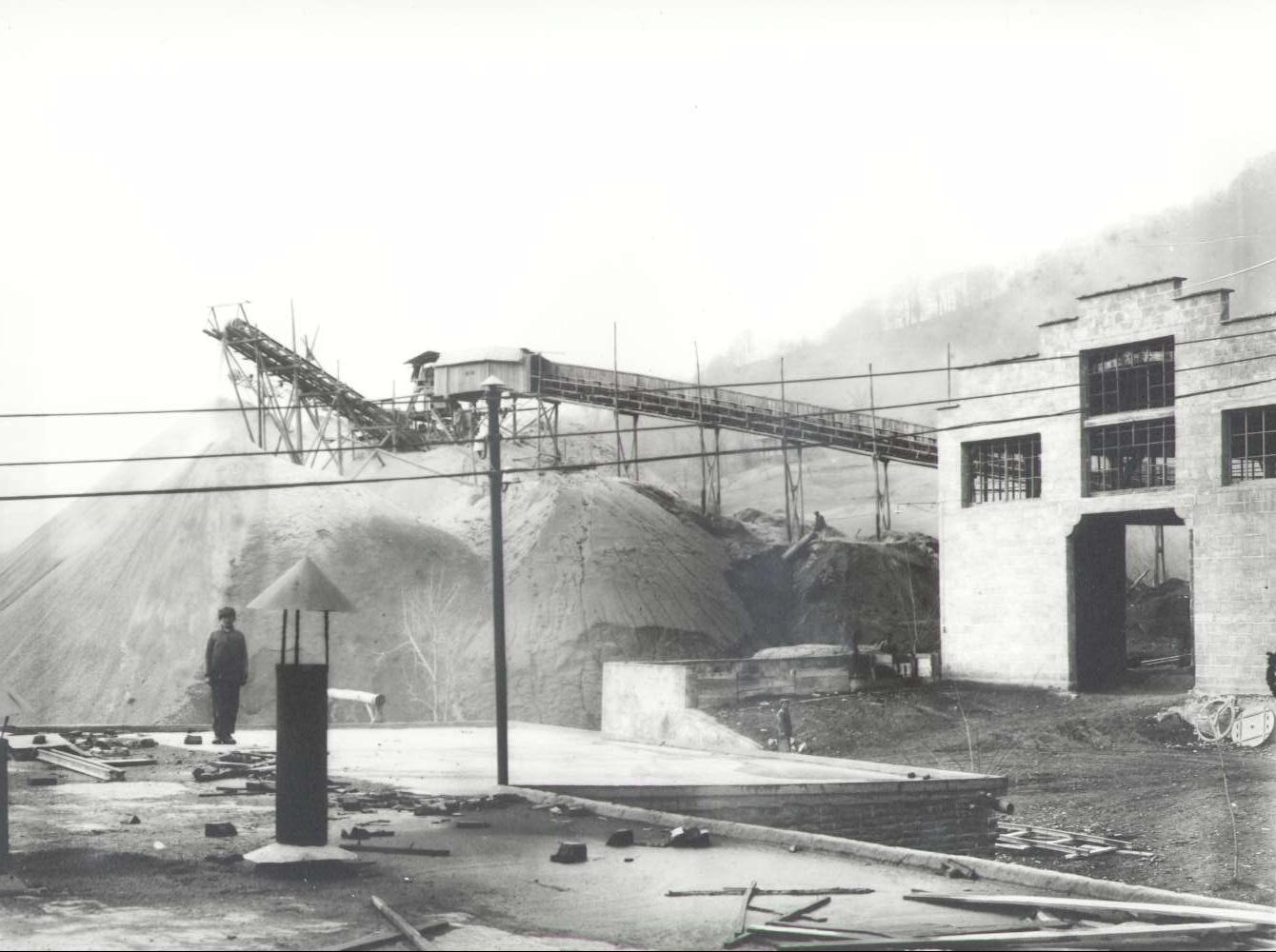 Lavoro e… morte
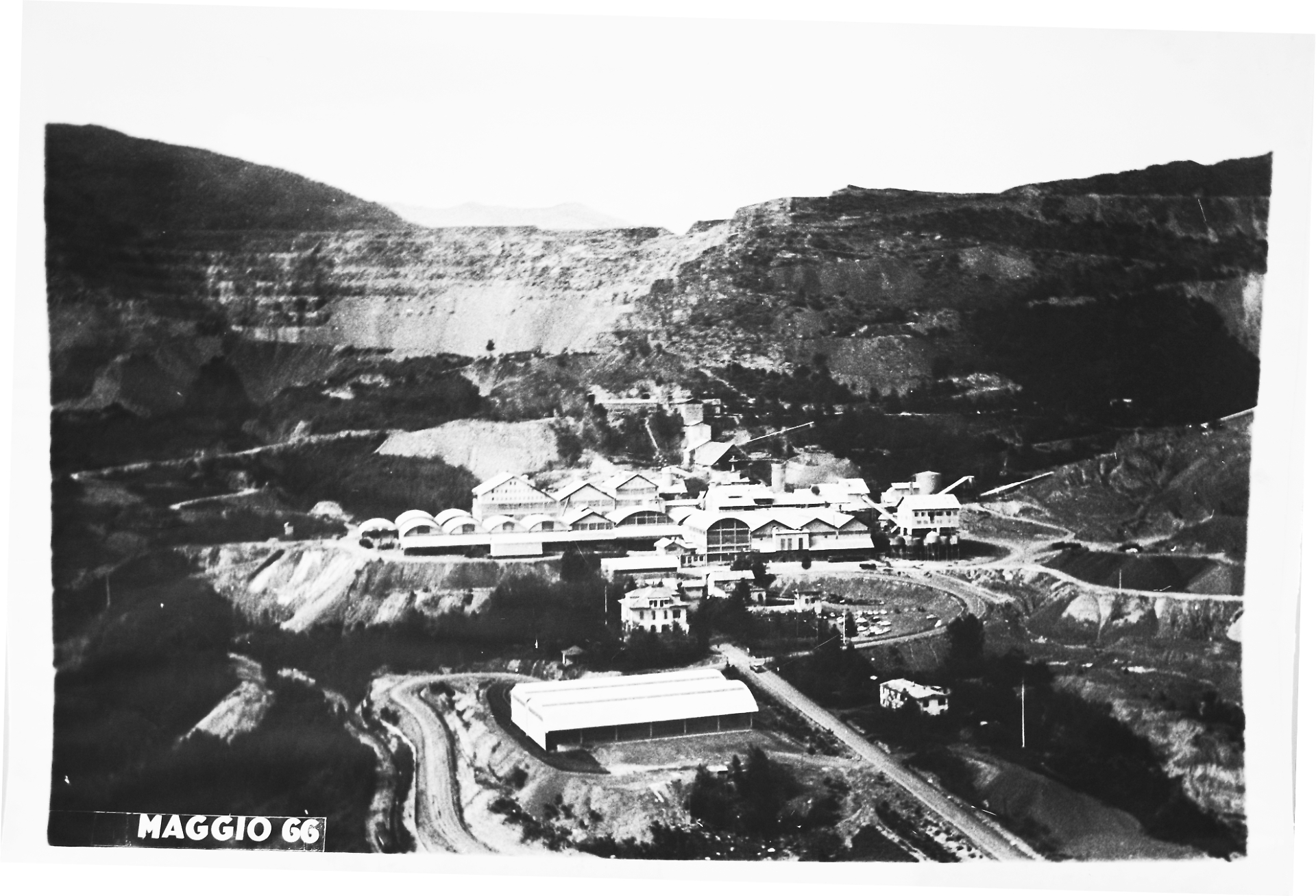 Panoramica degli stabilimenti dell’Amiantifera nel maggio 1966.  Sullo sfondo i gradoni del bacino di estrazione
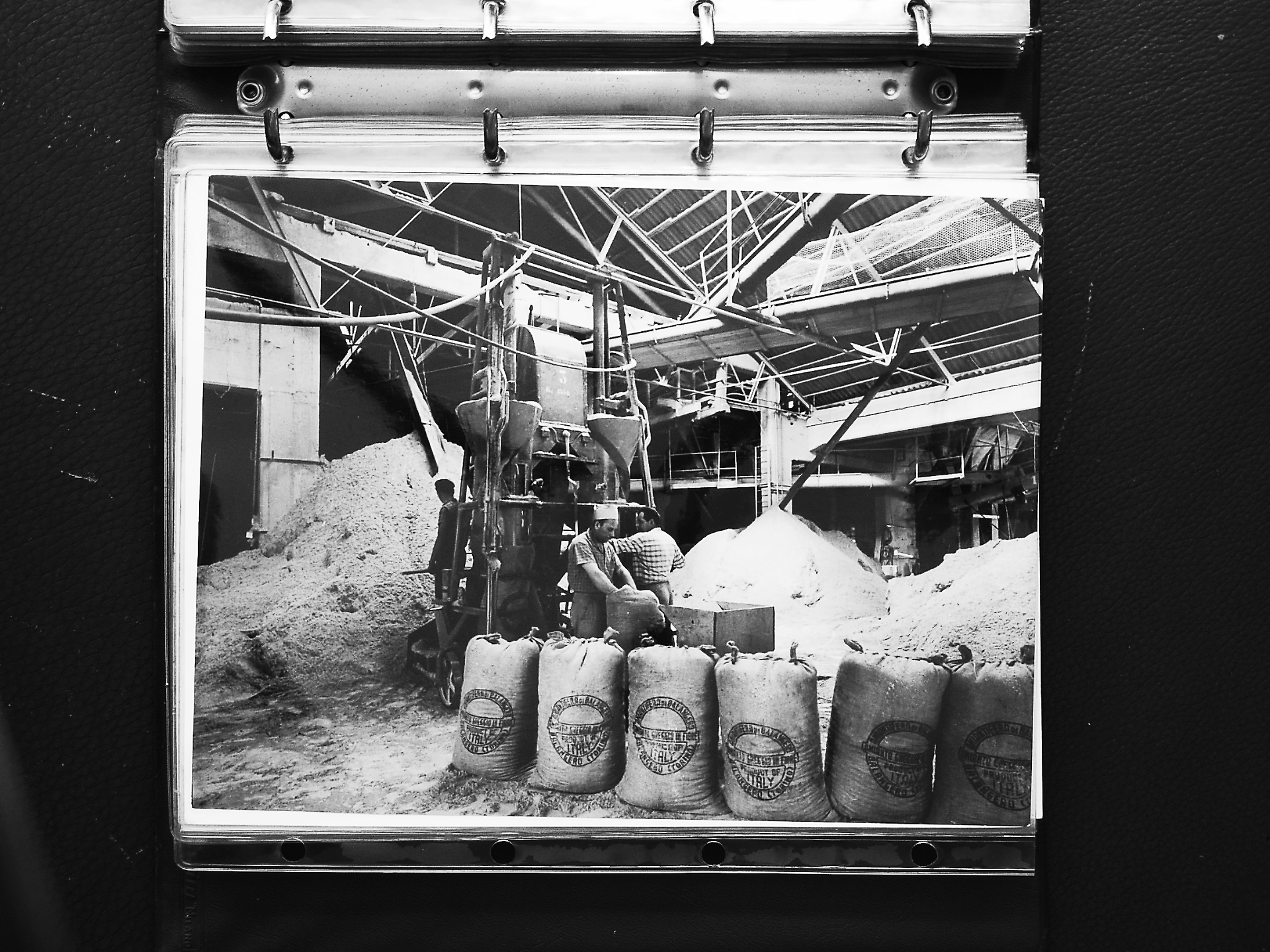 Operai al lavoro nel reparto di insaccatura negli anni ’60
LETTERATURA:
SCIENZA E IMPEGNO CIVILE
“C’era amianto dappertutto, come una neve cenerina: se si lasciava per qualche ora un libro su di un tavolo, e poi lo si toglieva, se ne trovava il profilo in negativo; …”.
(P. Levi, Il sistema periodico, 1941)
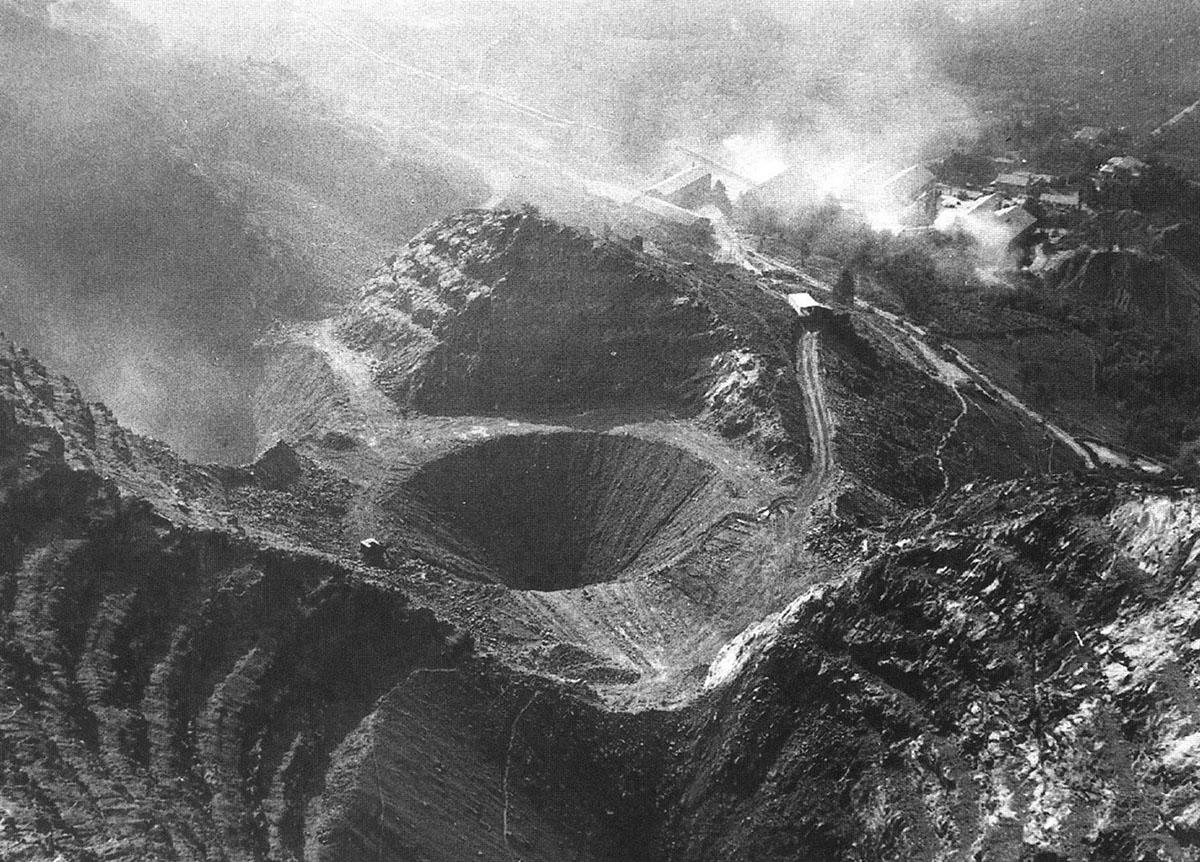 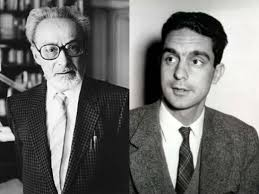 “Il grigio polverone d’asbesto della cava che dove arriva brucia, foglie e polmoni, c’è la cava, l’unica così in Europa, loro vita e loro morte”. 
(Calvino, “l’Unità”, 1954)
Art. 11 - Risanamento della miniera di Balangero 

1. Il Ministero dell'ambiente promuove la conclusione di un accordo di programma con il Ministero dell'industria, del commercio e dell'artigianato, con il Ministero della sanità, con la regione Piemonte, con la comunità montana di Valle di Lanzo e con il comune di Balangero per il risanamento ambientale della miniera ivi esistente e del territorio interessato, con priorità di utilizzo dei lavoratori della medesima miniera nelle attività di bonifica.
LEGGE 257/1992
“Sono vietate l'estrazione, l'importazione, l'esportazione, la commercializzazione e la produzione di amianto, di prodotti di amianto o di prodotti contenenti amianto”.
…E FINALMENTE OGGI
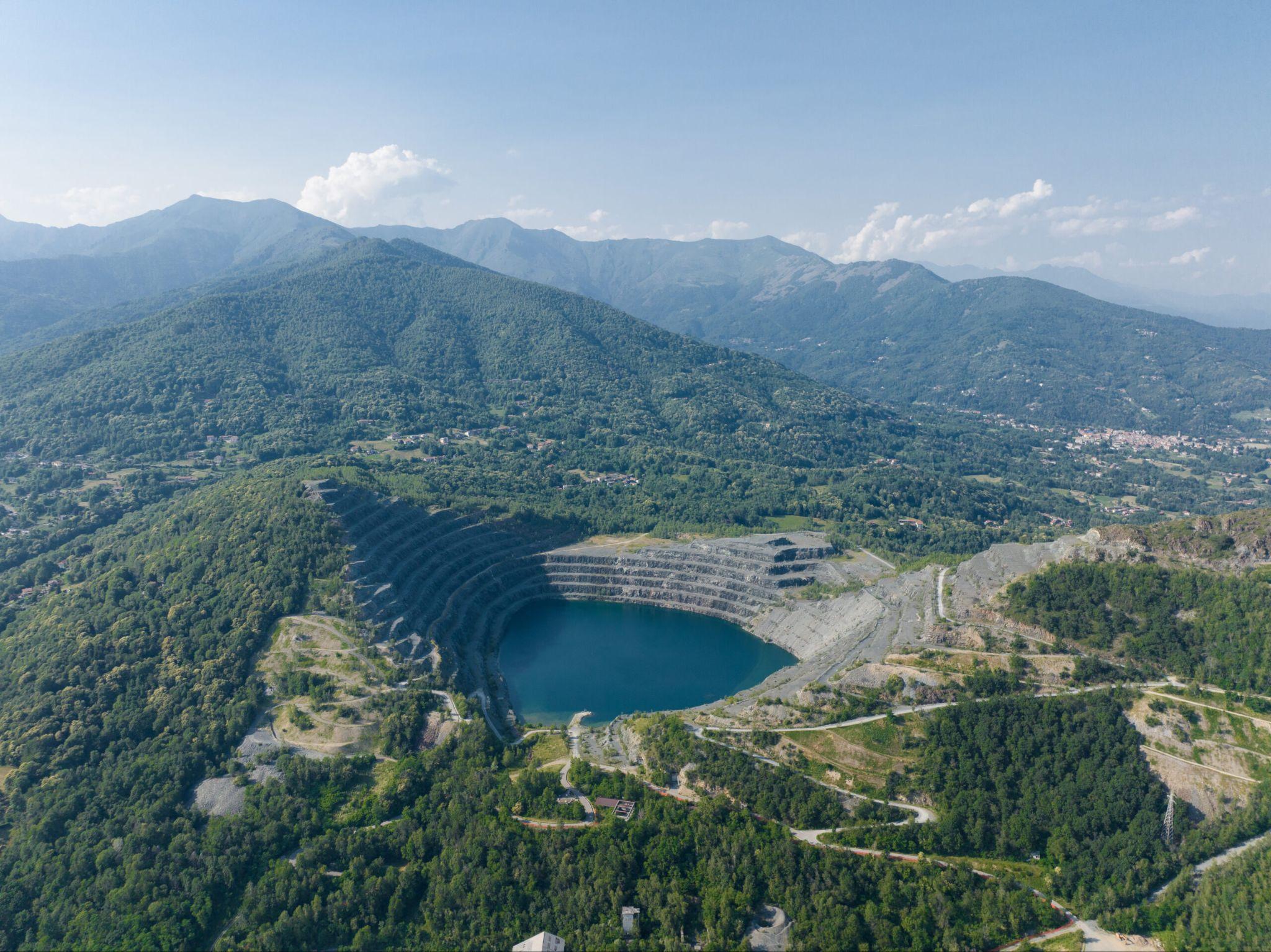 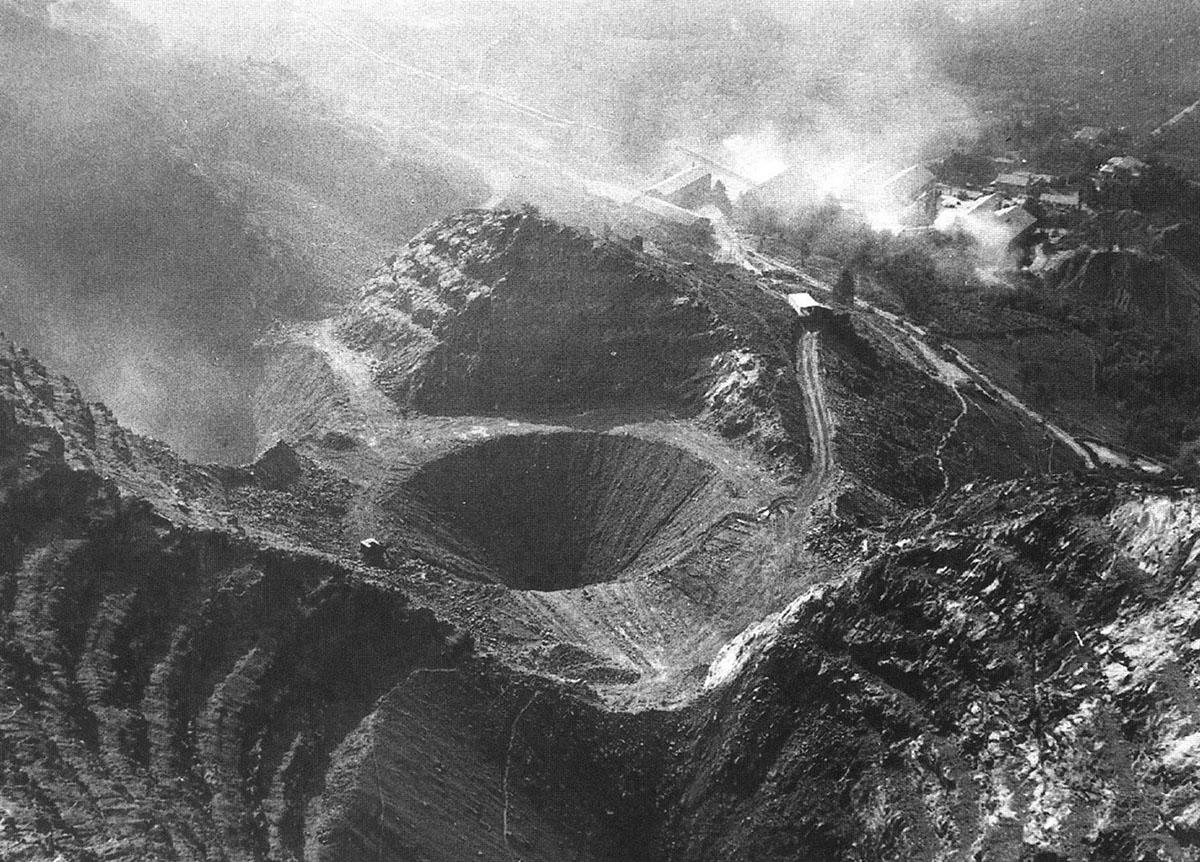